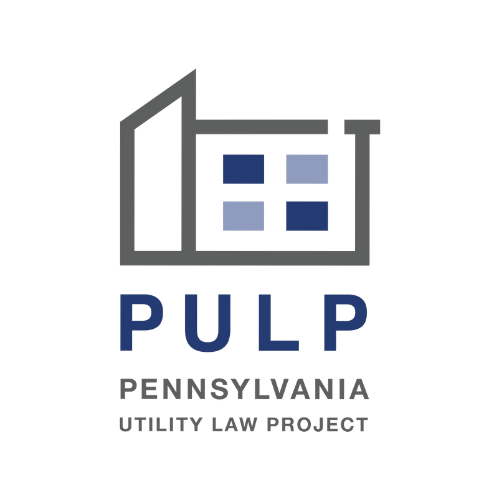 Water & utility assistance in northeastern pa
John Sweet & Elizabeth Marx
Pennsylvania Utility Law Project
About PULP:
Mission: 
Assist Pennsylvania’s low income families to connect and maintain safe and affordable utility services to their home.
Legal Representation
Policy
Advocacy
Education
Outreach
Technical Assistance
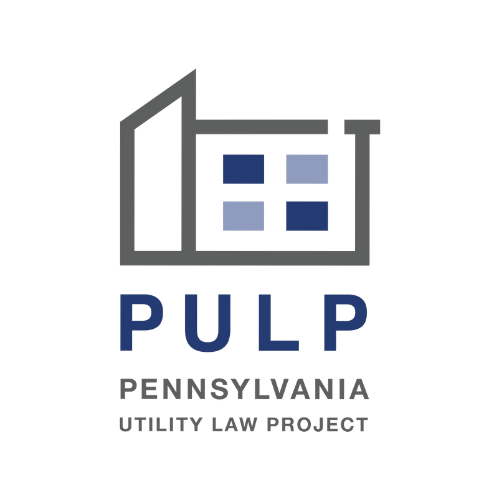 Image Description: PULP's logo
Agenda
Utilities and COVID-19 Updates
Lehigh County Authority
Utility Assistance Programs
Pandemic Relief Programs
LIHWAP 
ERAP
HAF
Clean and Tune (Pilot)
Federal/State Programs
LIHEAP
WAP
Utility-Specific Programs
CAP
LIURP
Hardship Fund
Resources
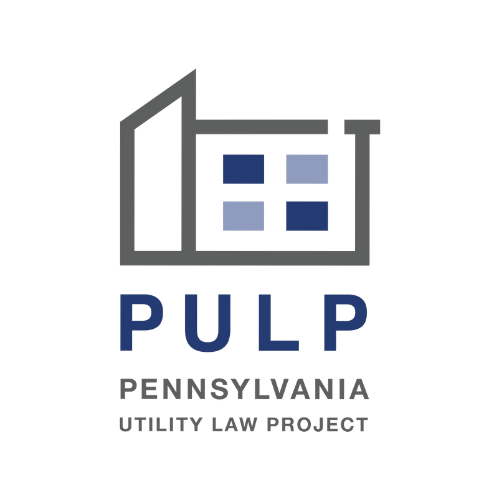 Image Description: PULP's logo
The Importance of Utility Access
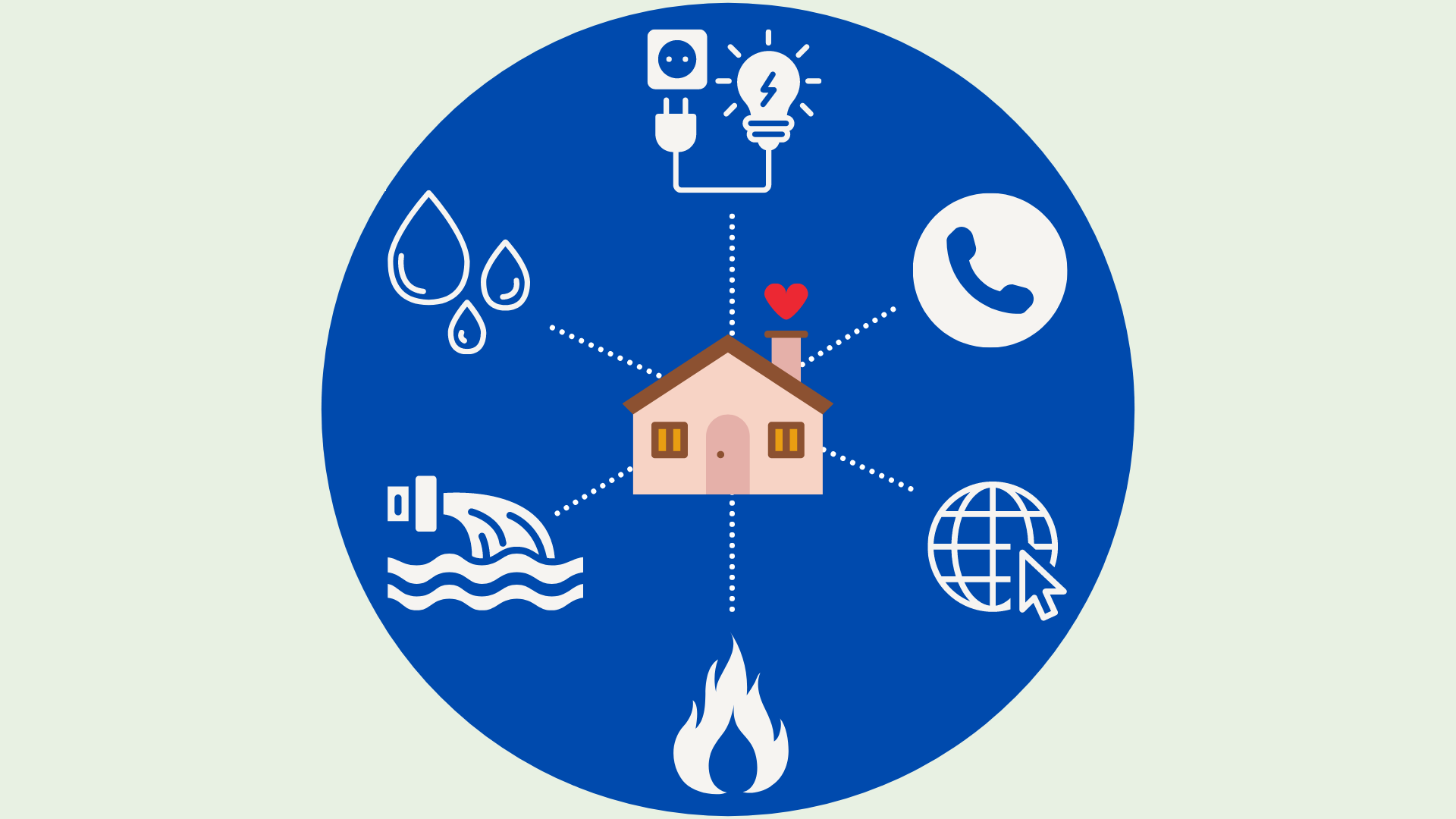 Image Description: A group of utility services, like electricity and heat, surrounding and connecting to a happy and healthy home.
Utility Unaffordability Pre-COVID-19
Low income households pay as much as 30% of income on home energy costs.

Even with assistance through available programs, low income households still pay a greater portion of income toward energy costs alone.  
Non-low income households pay between 2-4% of income on energy.

Water / wastewater also regularly exceeds 10% of income for low income households.
Utility Termination During 2008 Housing Crisis
In 2008, more than 1 in 5 low income Pennsylvanians had their electric service terminated for nonpayment, and 1 in 6 experienced a natural gas termination.
In 2014, following the Polar Vortex, low income Pennsylvanians again faced a spike in terminations, this time driven by instability in competitive market pricing.
Utility Unaffordability During COVID-19
Low income households – disproportionately so in Black and Latinx communities – experienced greatest job loss, food and medicine insecurity, and accrual of debt. 
Primary factors include: 
Increased household expenses / utility usage required to “stay home and stay safe”
No paid leave / No ability to work from home
School-age children at home
Reliance on single wage earner and/or fixed income (Seniors, individuals with a disability)
Lack of employer-paid healthcare
These same households are also at a higher risk of exposure to COVID-19 and have experienced greater hospitalization rates and death.
Primary factors include (in addition to factors above): 
Poor quality housing and/or increased exposure to environmental pollutants which exacerbate effects of COVID-19 
Greater reliance on service-industry jobs and other public facing / “frontline” jobs (cleaning, transportation, hospitality, etc)
More likely to live in close quarters with others.
Low and fixed income households have struggled to access stimulus payments and other federal stimulus benefits.
Unclear how many of those struggling today are “newly poor.”
Utility insecurity causes deep and lasting harm:

Exacerbates negative health outcomes
Exposure to unhealthy/unsafe temperatures
Inability to properly sanitize 
Lack of clean drinking water
Interrupts family unity, children often removed from home
Hinders child learning and development
Long-term impact on consumer credit
Liens (municipal utilities) encumber property, risk of foreclosure
Catalyst for eviction, foreclosure, and homelessness
Difficulty relocating, including ineligibility for public or private housing
As of February 2021: 
814,000 residential gas, electric, water/ww customers at risk of termination.
$852 million in regulated utility debt, up 44% year over year.
Increase in utility-related “constructive eviction.”

Terminations began April 1, 2021.

116,000 regulated utility terminations from April to June.
Utility moratoria nationwide reduced COVID-19 infection rates by 4.4% 
and reduced mortality rates by 7.4%.  
Source: Duke University, NBER, Working Paper
Protections from Utility Termination
PUC-Regulated Utilities
Additional / extended payment arrangements available between April 1 to September 30, 2021.
Standard payment arrangement terms resume October 1, 2021. 
In addition to utility-issued, HHD can get one PUC-issued payment arrangement.
Up to 5 years (60 months) for HHDs with income at/below 150% FPL
Up to 3 years (36 months) for HHDs with income between 151-250% FPL
Up to 2 years (24 months) for HHDs with income between 251-300% FPL
Medical Certificates 
Available for HHDs with a member who is seriously ill or requires service to treat an illness.  
Protect from termination for 30 days, can be renewed at least 3 times (90 days protection).
Protections for victims of domestic violence with a protection from abuse order or other court order.
Winter Moratorium December 1 to March 31
Utilities Not Regulated by PUC
Varies widely by utility.
Lehigh County Authority
Bernard Molchany, Customer Care Director
BernardMolchany@lehighcountyauthority.org
Lehigh County Authority
Adhered to moratorium on terminations, – March 2020 to April 2021
Lehigh County Hardship Fund

Goal
Help at-risk households to maintain vital water/sewer services and reduce balances.
Funding
Block funding - $500,000
Estimated based on the increase in overdue balances accrued during the moratorium.
Future funding – Charitable donations.
Approval
Reviewed by LCA Board of Directors
Administration
Dollar Energy Fund selected to work with network of community based organizations, process applications, and disburse funds.
Lehigh County Authority
Lehigh County Hardship Fund
Customer Eligibility Requirements
Income at/below 200% of federal poverty level 
“Sincere Effort” payment of $100 in last two months
At risk of termination
Benefit
Up to $300 Annual Grant Assistance
Current Status
33 customers received grants in 2021, totaling $7,510 (average $227.60)
Lehigh County Payment Plans
Payment arrangements available for unexpected high bills due to leaks or for those with an unmanageably high balance.
Payment arrangements extended to any customer with $300 balance or more.
6-12 month arrangement
Currently 155 customers enrolled.
Pandemic Relief Programs
Low Income Household Water Assistance Program (LIHWAP)
Emergency Rental [and Utility] Assistance Program (ERAP)
Homeowners Assistance Fund (HAF)
Low Income Household Water Assistance Program (LIHWAP)
Funded through Consolidated Appropriations Act and American Rescue Plan
$500 million appropriated by federal government to the states. 
Pennsylvania received approximately $46 million.

Program Goal: Reconnect Service and Prevent Termination 
*Additional programming in the works to address long-term affordability issues.

Administered in PA by the Department of Human Services
Federal oversight by the Department of Health and Human Services (HHS)
Final Proposed State Plan is pending approval by HHS.

Opens January 2022

Apply at local County Assistance Office or through Compass
LIHWAP: Eligibility
(1) Income at/below 150% Federal Poverty Level

Categorical Income Eligibility:
Low-Income Home Energy Assistance Program (LIHEAP)
 A household will be considered categorically income eligible if they received LIHEAP benefits during the 2021-2022 or 2022-2023 LIHEAP seasons. 
Means-tested Veterans Programs
Supplemental Security Income (SSI)
Supplemental Nutrition Assistance Program (SNAP)
Temporary Assistance for Needy Families (TANF)

Categorically eligible households must still apply for benefits and provide verifications not related to income.
Income Exclusions
Will closely mirror LIHEAP income rules.
Excludes: TANF, SNAP, WIC, and Stimulus Payments
LIHWAP: Eligibility
(2) Household Water/Wastewater Responsibility
HHDs in individually metered buildings that are responsible for paying the water/wastewater bill will be eligible for LIHWAP, even if the bill is in landlord’s name.
HHDs whose water payment is paid as part of rent will not be eligible for LIHWAP. 
**Emergency Rental Assistance available for these households

(3) Water Debt that Places Household at Risk of Termination / Service Already Off
Households must have existing water arrearages. 
Termination notice not required if provider is adhering to a moratorium.

(4) Vendor must agree to accept amount of LIHWAP benefit to maintain service for a minimum 90 days if arrearage amount exceeds available LIHWAP benefit.
LIHWAP: Benefits
$25 - $2,500 Grant to Facilitate Reconnection or Prevent Termination
One grant per household, up to maximum $2,500, for each water/wastewater provider
Households with separate water/wastewater providers may apply for a grant for each
Grant may cover past due storm water fees, as well as water/wastewater fees
LIHWAP: Upcoming Webinars
Low Income Household Water Assistance Program (LIHWAP) Primer 
    
…For Utility Providers: 
Nov. 10, 1:00-2:30 pm
Register Here: https://us02web.zoom.us/webinar/register/WN_mKNWNC3aQ5-ZTjZBw_UVxw 
    
…For Social/Legal Service Providers:
Nov. 15, 1:00-2:30 pm
Register Here: https://us02web.zoom.us/webinar/register/WN_r94oQ3yAQiuIk0yjMIdp6A
Emergency Rental [& Utility] Assistance
PA received $847.7M through Consolidated Appropriations Act & American Rescue Plan Act
Eligibility
80% Area Median Income – Priority for 50% AMI – based on 2020 income or at time of application
Reduction in income, incurred substantial costs, or experienced financial hardship due to COVID-19
Risk of housing instability / homelessness
Benefits
Up to 12 mo. rent arrears, plus up to 3 mo. future rent.  Additional rent may be provided after 3 months.
Up to 12 mo. utility and home energy costs and arrears
Electricity, gas, water, sewer, trash, and deliverable fuels (oil/propane/wood/coal)
Other housing related expenses incurred directly or indirectly due to COVID-19
Housing stability services
Applications available through Compass:
https://www.dhs.pa.gov/coronavirus/Pages/Emergency-Rental-Assistance-Program.aspx 
For counties not using COMPASS, the website will automatically direct applicants to their local ERAP agency
ERAP: Common Issues
Full Arrears vs. Amount Due
Extended payment arrangements, while helpful, have caused some households to receive a lesser grant through ERAP.  
ERAP should pay 12 mo. of rent and utility debt, not current amount due.
Slow Processing
Delays are starting to improve, but may increase as eviction moratorium is fully lifted and additional short-term relief subsides.
Encourage utilities to postpone termination pending ERAP application.
Lack of Clear Appeals Process
All counties should have an established dispute process, and are required to provide applicants with information about how to appeal an adverse decision or inaction.
Homeowner Assistance Fund
Funded by the federal government through the American Rescue Act Plan 
Approximately $350 million appropriated to PA.
Administered by the Pennsylvania Housing Finance Agency (PHFA)
Proposed State Plan 
Includes limited utility relief for energy and water/wastewater.  Must apply for other relief first.  Process unclear at this time.
Comments due October 11, 2021: https://www.phfa.org/haf/
Program likely to open in winter/spring 2022
Limited pilot program in the works, but pilot will not include utility assistance
Federal / State Utility Assistance
Low Income Home Energy Assistance Program (LIHEAP) 
Weatherization Assistance Program (WAP)
NEW: Clean and Tune Program
LIHEAP: 2021/2022 Program Year
Federally funded program, administered by the Department of Human Services
Open October 18, 2021 through May 6, 2022
Early application postcards sent to households who received LIHEAP last year.
Cash Grant
Minimum $500 / Maximum $1500
Eligibility: 
Income at/below 150% FPL
Pennsylvania resident
Home heating responsibility
Crisis Grant
Minimum $25 / Maximum $1200
Eligibility same as Cash Grant, PLUS Imminent Home Heating Emergency
Crisis Interface 
Repair/replace broken or inoperable heating system or replace/repair service line.
Primary heating system must be operational within the last 2 years.
Annual LIHEAP Webinar October 15, 2021: https://us02web.zoom.us/webinar/register/WN_o1W0ho4YQ_C22R9CDT604w
Weatherization Assistance Program
Funded by the Department of Energy
Administered in PA by the Dep’t of Community and Economic Development
Local administration by Weatherization Assistance Providers
Eligibility: 
Household income at or below 200% FPL
High priority for households with high energy usage and those with members who are elderly, disabled, or families with children.
Renters must obtain landlord approval to participate
Benefits: 
Comprehensive energy efficiency, conservation, and weatherization measures
May include minor health and safety repairs
More Information Here: 
https://dced.pa.gov/programs/weatherization-assistance-program-wap/
Clean and Tune Pilot Program
The Pa. Dep’t of Community and Economic Development launched a pilot Clean and Tune Program on September 1 with funds available through the American Rescue Plan Act.
$20 million in assistance available for furnace clean / tune-up, and to provide enhanced weatherization assistance to low income households.
Administered by the local Weatherization Assistance Program provider
Possible services include:
Clean burners, combustion chamber, and heat exchanger surface when accessible 
Clean and inspect burner orifices and ignition system
Check for proper venting and for adequate combustion air (per code)
Check and test safety controls 
Inspect filter, replace standard 1” and 2” filters and/or clean washable filters can provide extra filters as an optional service
Run equipment through complete sequence of operation and make adjustments, as necessary 
Clean and inspect chimneys
Replacement of thermostats with programmable option
Utility-Run Assistance Programs
Customer Assistance Programs (CAP) 
Low Income Usage Reduction Programs (LIURP) 
Hardship Funds
Customer Assistance Programs
Bill Discounts​
Types of Discounts:​
Total Bill Discount​
Fixed Charge Discount​
Volumetric Charge Discount​
Percentage of Income Payment​
Cash Grant Structure​
Arrearage Management​
Frozen Debt at Time of Enrollment​
Arrears frozen and forgiven over time​
Typically 1/36th of arrearage forgiven for each in full payment​
Hardship Fund Programs
Grant Assistance 
Typical Terms (Varies by Utility)
Income at/below 200% FPL 
Some utilities increased income threshold temporarily during pandemic
Grant amounts vary from $300 to $5oo maximum
Must generally be enough to stop termination, alone or with other resources.
Advocacy Tip: 
Combine with other programs, or request payment arrangement for remaining debt.
Always ask if utility will accept to prevent termination!
Often requires “sincere effort to pay” or “good faith payment” 
This can create barrier for those most in need, without access to family / friends
Utilities may waive this requirement in certain circumstances
Pennsylvania American Water
Customer Assistance Program (H2O / Help to Others)
Eligibility:
Household income at or below 150% FPL
Benefits:
Discount
85% service charge discount (approximately $12/month)
10% volumetric discount for water (new)
30% volumetric discount for wastewater (new)
Usage Reduction Kit
Arrearage Management Component Pending PUC Approval

Hardship Fund Program (also known as H2O)
Household income at or below 200% FPL & “sincere effort” to pay bill
Grants up to $500 per year

Apply
https://www.amwater.com/paaw/customer-service-billing/customer-assistance-programs/
AQUA Pennsylvania
Customer Assistance Program (Helping Hand)
Eligibility 
Household income at/below 200% FPL
Account is more than 21 days past due
At least $110 in unpaid water bills
Benefits: 	
Fixed monthly payment 
Arrearage forgiveness of $25 for each on time, in full payment
No reconnection fee
Water conservation kit
Bill Discount currently pending PUC approval

Hardship Fund Program
 Available to customers with unique hardships. 
Specifically targeting leaks and high bills
Some grants available to commercial customers (limited separate funding available)

Apply
https://www.aquaamerica.com/our-states/pennsylvania/helping-hand.aspx
PPL Electric
Customer Assistance Program (OnTrack) 
Eligibility: 
Household income less than 150% FPL
Benefits: 	
Discounted monthly bill based on usage history, bill amount, and income.
1/18th monthly arrearage forgiveness for each payment of discounted bill.

Hardship Fund Program (Operation HELP)
Up to $500 in annual grant assistance
Available for deliverable fuel for non-heating PPL customers

Apply

OnTrack: https://www.pplelectric.com/my-account/payments/need-help-paying-your-bill/ontrack-payment-plan

Operation HELP: https://www.pplelectric.com/site/Ways-to-Save/Assistance-Programs/Operation-HELP
UGI Electric / UGI Gas
Customer Assistance Program  
Eligibility: 
Household income less than 150% FPL
Benefits: 	
Discounted monthly bill based on percentage of income or average bill, whichever is less.
1/36th monthly arrearage forgiveness for each payment of discounted bill.

Hardship Fund Program (Operation Share) 
Up to $500 in annual grant assistance.	
Apply
CAP: https://www.ugi.com/assistance-programs/CAP/ 
Operation Share: https://www.ugi.com/assistance-programs/operation-share/
FirstEnergy (MetEd / Penelec / Penn Power)
Customer Assistance Program  
Eligibility: 
Household income less than 150% FPL
Benefits: 	
Discounted monthly bill 
1/36th monthly arrearage forgiveness for each payment of discounted bill.

Hardship Fund Program
Up to $500 in annual grant assistance.	
Apply
CAP: https://www.firstenergycorp.com/content/dam/customer/get-help/files/asst-programs/PCAP-brochure.pdf
Low Income Usage Reduction Program
FREE energy efficiency measures for gas and electric utility customers.

Eligibility: 
Income at/below 200% FPL
High average usage
Landlord permission (for renters)

Apply: 

PPL Electric (WRAP): https://www.pplelectric.com/my-account/payments/need-help-paying-your-bill/winter-relief-assistance-program 

UGI Electric / UGI Gas: https://www.ugi.com/assistance-programs/LIURP/ 

FirstEnergy (WARM): https://www.firstenergycorp.com/save_energy/save_energy_pennsylvania/west_penn_power/for_your_home/warm-application.html
Utility Disputes
Disputes – Unregulated Utilities
Municipal water utilities are “local agencies” under PA Administrative Agency Law 
2 Pa. C.S. § 101, et seq.
Must provide notice and opportunity to be heard. 
Municipal water utilities must provide a formal dispute process.
They cannot terminate for amounts in dispute until they make a formal adjudication.
Adjudications can be appealed to court of common pleas.
There are few protections available for customers of unregulated utilities.
We encourage advocates and utilities to develop a working/workable relationship.
Utility Service Tenants Rights Act protects tenants from termination or disconnection of an “unregulated” utility based on actions of the landlord.
Be sure to inform the utility when assistance is on the way.
Disputes – Regulated Utilities
Must First Attempt to Resolve with Utility
Informal Complaint
Investigated by PUC Bureau of Consumer Services 
Decision is not “precedential”
Will temporarily stop termination if filed at least 24 hours before termination (day before)
If denied informal complaint, can file formal complaint
Formal Complaint
Complaint goes before an Administrative Law Judge
https://www.puc.pa.gov/complaints/
Resources
Upcoming Webinars
LIHEAP Annual Program Review
    October 15, 1:00-2:30 pm
    Register Here: https://us02web.zoom.us/webinar/register/WN_o1W0ho4YQ_C22R9CDT604w
Low Income Household Water Assistance Program (LIHWAP) Primer 
    For Utility Providers: 
	Nov. 10, 1:00-2:30 pm
	Register Here: https://us02web.zoom.us/webinar/register/WN_mKNWNC3aQ5-ZTjZBw_UVxw 
    For Social/Legal Service Providers:
	Nov. 15, 1:00-2:30 pm
	Register Here: https://us02web.zoom.us/webinar/register/WN_r94oQ3yAQiuIk0yjMIdp6A
Helpful Resources
Client-Facing Resources and One-Pagers: 
https://www.rhls.org/utilities/pulp/links-to-utility-resources/
Pennsylvania Utility Law Project (PULP)
pulp@palegalaid.net
717-236-9486 – Advocate Questions
844-645-2500 – Emergency Utility Hotline
Pennsylvania Office of Consumer Advocate
https://www.oca.pa.gov/
consumer@paoca.org 
800-684-6560 // 717-783-5048
North Penn Legal Services
877-953-4250
https://www.nplspa.org/ 
Pennsylvania Legal Aid Network – Local Programs
https://palegalaid.net/find-legal-help
Q&A
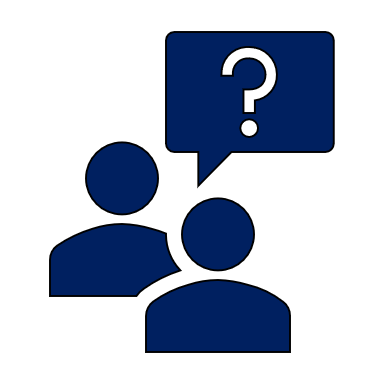 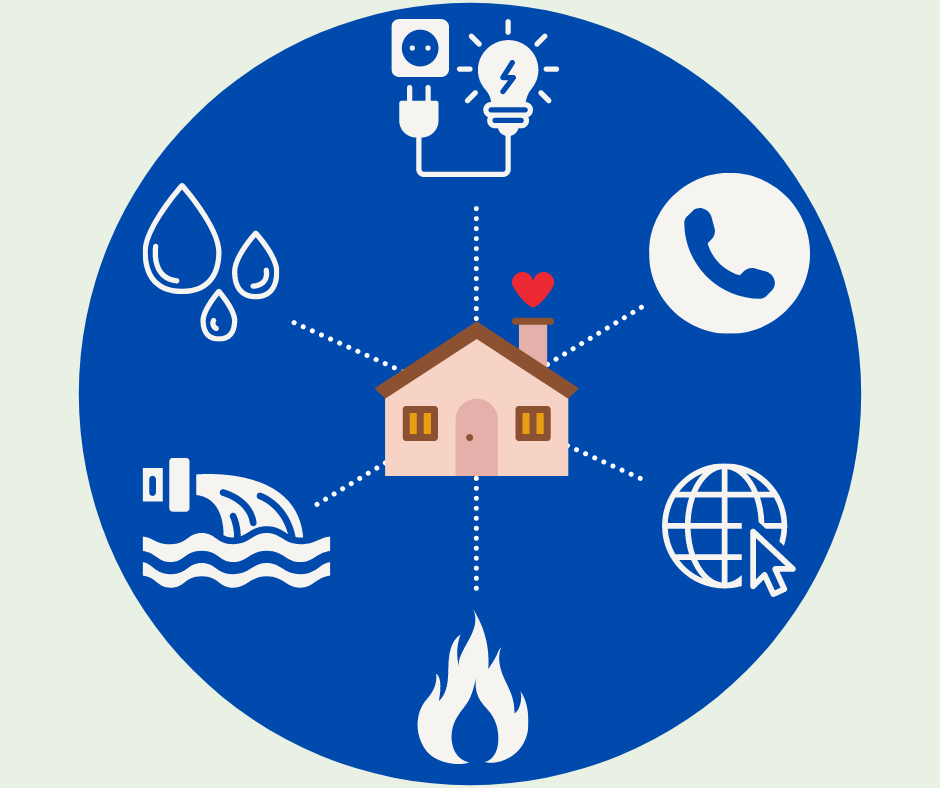 Thank you!
John Sweet
jsweet@pautilitylawproject.org

Elizabeth Marx
emarx@pautilitylawproject.org
Image Description: A group of utility services, like electricity and heat, surrounding and connecting to a happy and healthy home.